Project team management in a new era of digitalization
Rui M. Lima
(School of Engineering of University of Minho)
[Speaker Notes: This are the slides for the class dedicated to teams in project management. Some slides could be delivered later to students.]
LESSON PLAN
What is a Team?
Cooperative process that develops from a common and shared objective.
(Harris & Harris, 1996)
TEAM / GROUP
TEAM  VS GROUP
Miguel, Rocha & Röhrich, 2008 (p. 249)
[Speaker Notes: Before showing to students, discuss these concepts.]
NASA Exercise - Survival on the Moon
State – Problem:
Individual Response(10min)
Response Group 2-3 elements(15min)
NASA response
Comparison of results (Individual and Group)
Results analysis
TEAMWORK
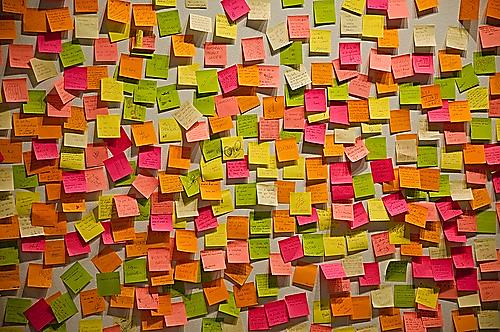 Advantages and Difficulties
[Speaker Notes: Discussion. Think-pair share activity.]
TEAMWORK
- Occurrences of parasitism: some work others do not
- Internal disputes
- Demanding at the level of communication- ...
- Greater speed and efficiency in achieving the objectives
- Enrichment of decisions
- Division of tasks
- "We" instead of “Me"- ...
[Speaker Notes: Before showing to students, discuss these concepts.]
Factors for a Successful Team (Tarricone & luca, 2002)
TEAMWORK
Project management
PROJECT
Features?
PMBOK – ProcessesProject Management Process Groups
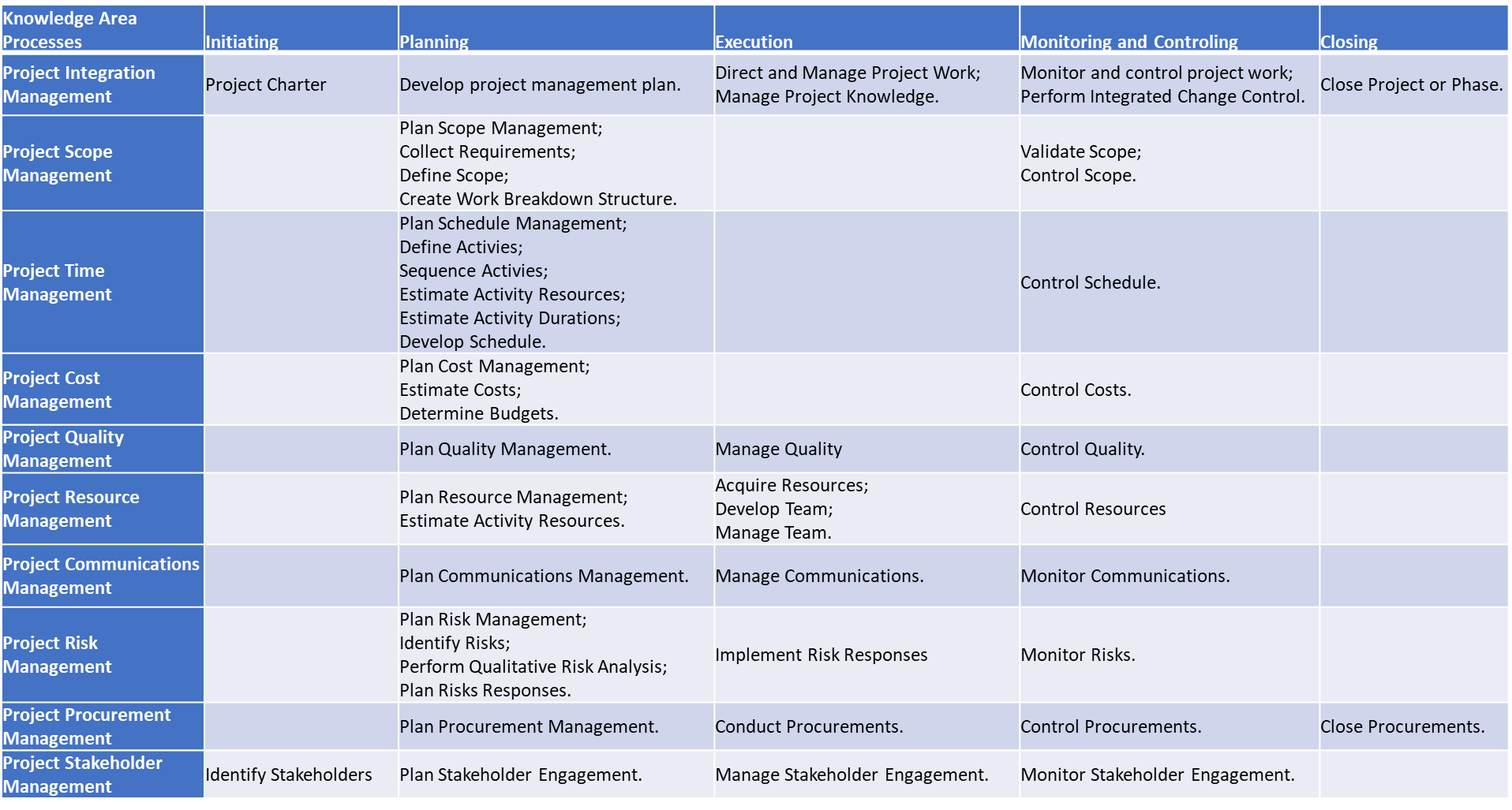 PMBOK – Processes
Project Resource Management, including Team Management (project management)
Project resource management includes processes to identify, acquire and manage resources necessary for the successful completion of the project. These processes help to ensure that the right resources will be available to the project manager and his team at the right time and place.
Resource Planning;
Get the project team;
Develop the project team;
Manage the project team.
Team Development Phases
Bruce W. Tuckman (2001)
PROCESS: Resource Planning
Planning Resource Management is the process of defining how to estimate, acquire, manage and use physical and team resources. It may include the identification and documentation of the following items in a project:
Skills and competencies required
Roles (functions)
Responsibilities
Hierarchies
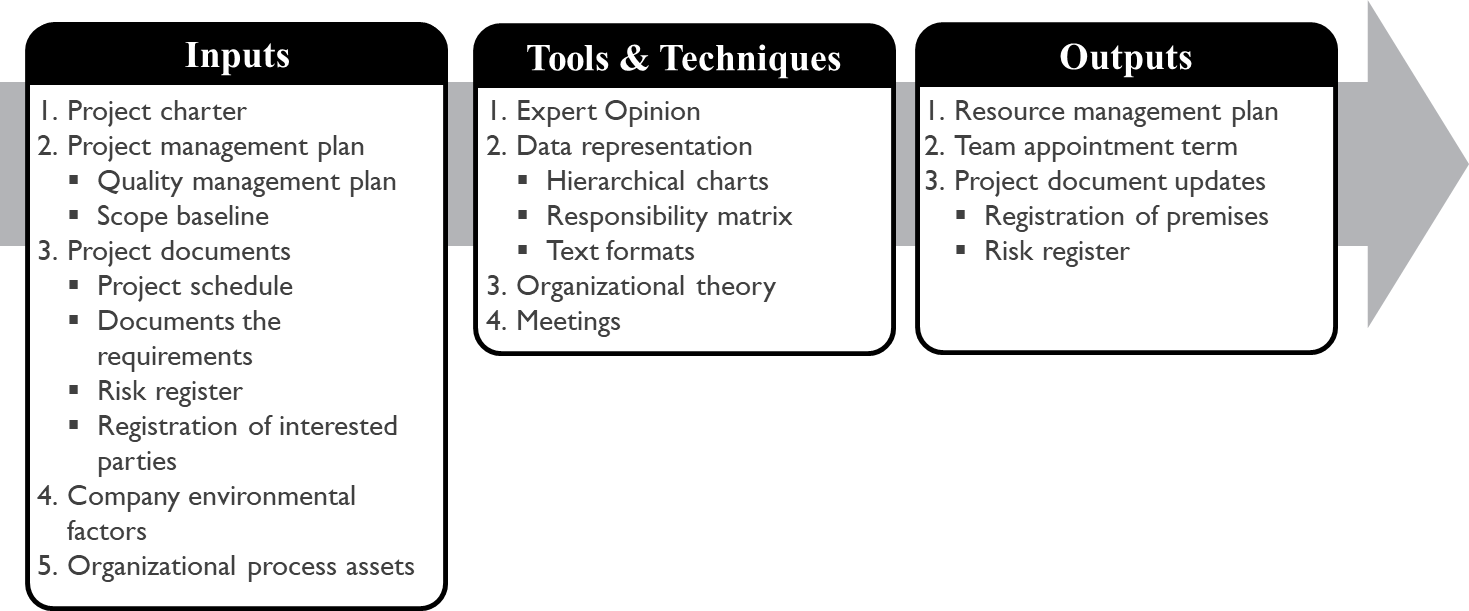 PMI-PMBOK (2017)
PROCESS: Obtain the Project Team
Process responsible for:
Confirmation of availability of human resources to carry out the activities related to the project.
Obtaining the necessary team to complete the project activities.
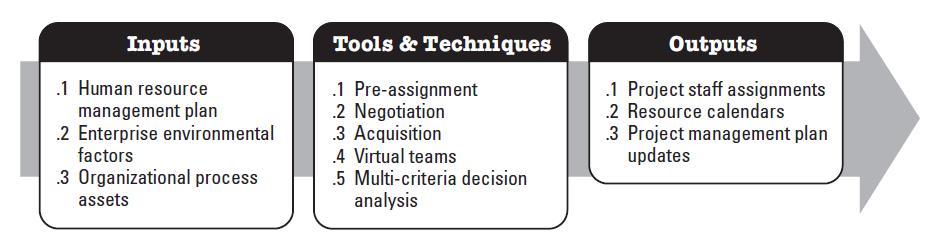 PMI-PMBOK (2017)
Team Development phases
[Speaker Notes: For teachers: link to the pptx of Avengers team stages - Tuckman]
PROCESS: Develop the Project Team
Process responsible for improvement:
skills.
interaction between team members.
of the team's global environment to improve project performance.
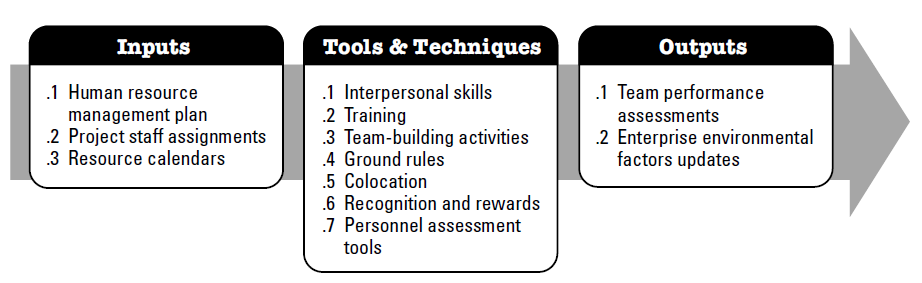 PMI-PMBOK (2017)
Team Development phases
Belbin Team Roles
http://www.belbin.ie/wp-content/uploads/2014/08/BELBINUK-Self-PerceptionInventory+CompletionGrid.pdf
What is my role in the team?
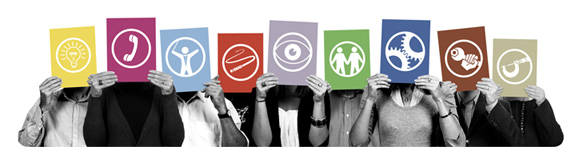 [Speaker Notes: Students should answer to the self perception inventory grid and discover their roles]
Belbin Team Roles
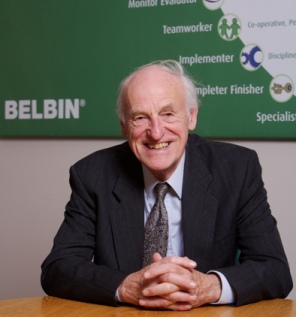 Raymond Meredith Belbin (1926) – Psychology research
Teamwork – Belbin Associates (1988)  - http://www.belbin.com/

Management Teams: Why They Succeed or Fail

Nine roles - team dynamics
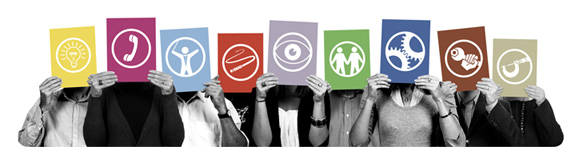 Team Roles – BELBIN
Plant
http://www.belbin.com/
[Speaker Notes: You may deliver this slide later to students.]
Team Roles – BELBIN
Resource Investigator
[Speaker Notes: You may deliver this slide later to students.]
Team Roles – BELBIN
Co-ordinator
[Speaker Notes: You may deliver this slide later to students.]
Team Roles – BELBIN
Shaper
[Speaker Notes: You may deliver this slide later to students.]
Team Roles – BELBIN
Monitor Evaluator
[Speaker Notes: You may deliver this slide later to students.]
Team Roles – BELBIN
Teamworker
[Speaker Notes: You may deliver this slide later to students.]
Team Roles – BELBIN
Implementer
[Speaker Notes: You may deliver this slide later to students.]
Team Roles – BELBIN
Completer Finisher
[Speaker Notes: You may deliver this slide later to students.]
Team Roles – BELBIN
Specialist
[Speaker Notes: You may deliver this slide later to students.]
Team Development phases
PROCESS: Manage the Project Team
Process responsible for:
Monitor the performance of team members; Provide feedback; Resolve issues; Manage changes to optimize project performance
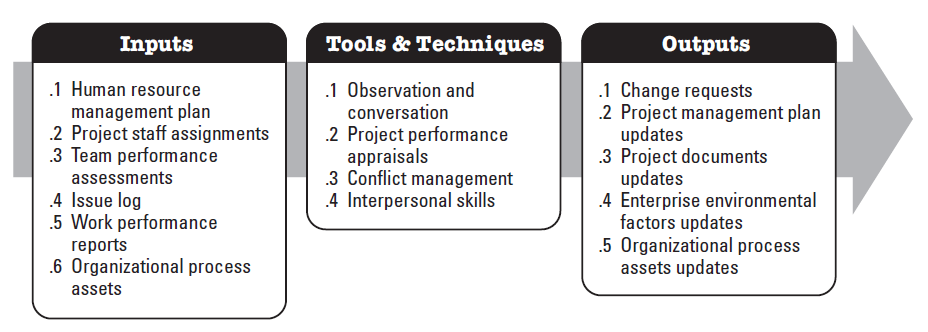 PMI-PMBOK (2017)
Team Development phases
SHARING
Peers - sharing a teamwork experience / situation
Profile of team members
Team development phase
Project manager / leader actions
Team Development phases
Adjourning
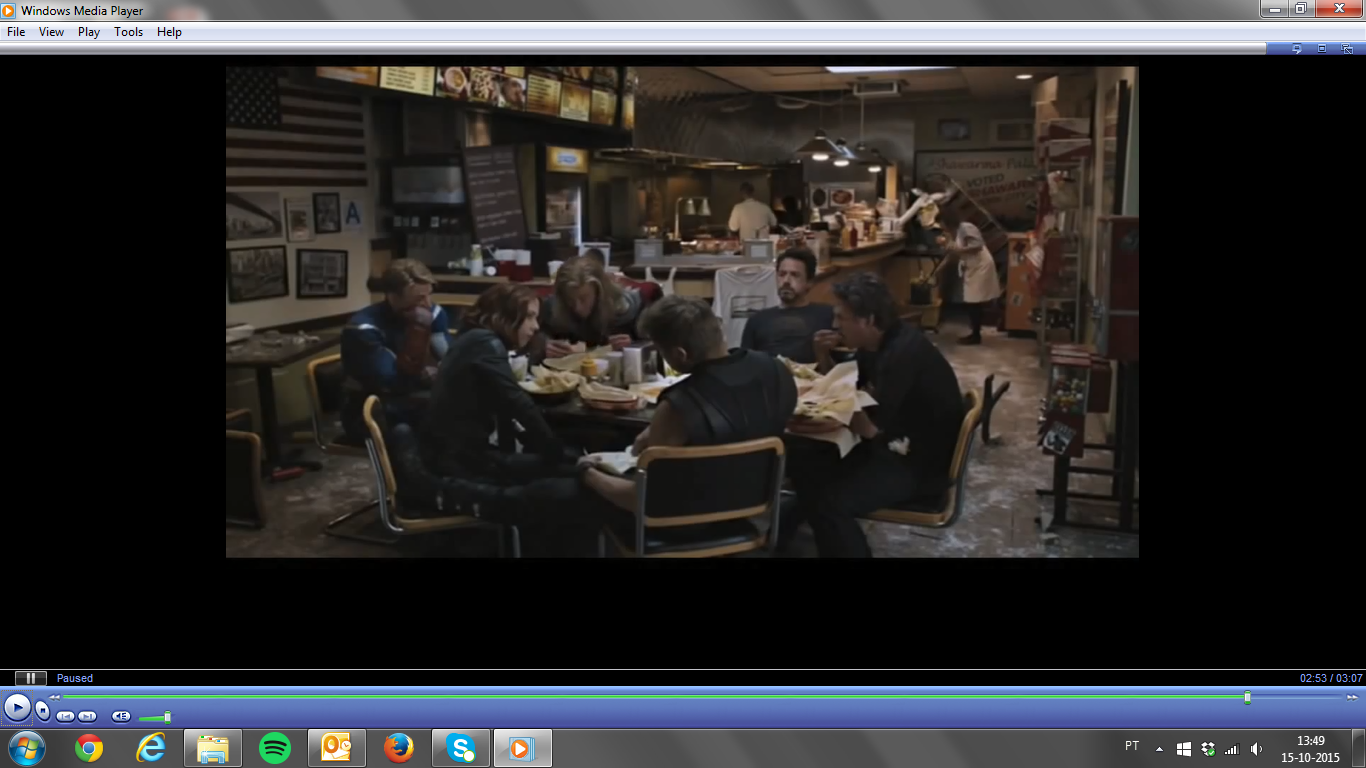 What about the end of the project?
KEY IDEAS
Team as a fundamental element to consider in project management
Project success also depends on the success of the team
Each team has an identity and each member of the team has a profile
Develop and manage the team: role of the project manager / leader (competencies)
LEADERSHIP
COMMUNICATION
References
PMI-PMBOK. (2017). A guide to the project management body of knowledge (PMBOK guide) (5th ed.). Pennsylvania, USA: Project Management Institute (PMI).
Tuckman, B. W. (2001). Developmental Sequence in Small Groups. Group Facilitation: A Research and Applications Journal, 71-72(3), 66-81.